„Moje zdrowie - moja siła, wielka moc”realizacja międzynarodowego projektu z zakresu edukacji prozdrowotnej i profilaktyki uzależnieńw Przedszkolu Publicznym w Dąbrowie Chełmińskiej
Moje zdrowie – moja siła, wielka moc ogólnopolski projekt z zakresu edukacji prozdrowotnej i profilaktyki uzależnień
Cele projektu : 
a) cel główny: wychowanie zdrowego, aktywnego, świadomego swoich możliwości i 
posiadającego umiejętność współistnienia z przyrodą przedszkolaka/ucznia. 
b) cele szczegółowe: 
- nawiązanie współpracy między placówkami w całej Polsce, 
- zrozumienie znaczenia zdrowia dla rozwoju człowieka, 
- utrwalanie prawidłowych nawyków higienicznych i zachowań prospołecznych, 
- rozwijanie umiejętności radzenia sobie z presją rówieśniczą, 
- podniesienie wiedzy na temat funkcjonowania poradnictwa telefonicznego i innych form  pomocy, 
- kształtowanie prawidłowych nawyków żywieniowych, 
- tworzenie warunków sprzyjających spontanicznej i zorganizowanej aktywności ruchowej 
- kształtowanie właściwej postawy wobec środowiska przyrodniczego, 
- poznanie i zrozumienie zagrożeń dla zdrowia wynikających z nadmiernego spędzania czasu przy komputerze  i przed telewizorem, 
poznanie ciekawych i ważnych zawodów.  
Czas trwania projektu : wrzesień 2019 r. – maj 2020 r. 
Należy wykonać po 2 wybrane zadania z każdego modułu.
I MODUŁ ,,ŻYJĘ ZDROWO I BEZPIECZNIE ”
1) ,,Zdrowie” – co oznacza to pojęcie, jaki ma wpływ na nasze życie , sposoby ochrony  zdrowia/życia – organizacja spotkania z lekarzem/ratownikiem medycznym/pielęgniarką. 
2) ,,Czy rośliny chorują , jak je leczyć?” – prowadzenie obserwacji, zajęcia edukacyjne,  nawiązanie współpracy z biologiem/mikrobiologiem, warto zastanowić się wspólnie z dziećmi czy rośliny czują, co o tym świadczy – projekt badawczy. 
3) ,,Kodeks zdrowego i bezpiecznego przedszkolaka” – utrwalenie zasad bezpieczeństwa,  kodeks w formie tablicy motywacyjnej – monitorowanie przestrzegania zasad w praktyce. 
4) ,, Trudna sztuka mówienia nie” – przeprowadzenie zajęć tematycznych związanych  z  pojęciem asertywność. Starsze dzieci w kontekście uzależnień, młodsze uświadamiania sobie własnych potrzeb, umiejętności radzenia sobie w sytuacji konfliktowej. 
5) ,,Telefon zaufania” – prezentacja filmu edukacyjnego (youtube, jest tam krótki i prosty w przekazie film, około 3 minuty), dzieci mogą podzielić się spostrzeżeniami, warto podjąć próbę zapamiętania numeru. 
6) ,,Quiz wiedzy o zdrowiu i bezpieczeństwie” – w grupie lub ogólno przedszkolny,  podsumowanie wiadomości. 
7) Dowolne zadanie o tematyce modułu wg pomysłów dzieci lub nauczycieli.
II MODUŁ ,,JESTEM TYM CO JEM I PIJĘ”
1) ,,Piramida żywienia” – organizacja spotkania z dietetykiem lub grupowa praca plastyczna. 
2) ,,Zamiast cukierków” – przygotowanie wspólnie z dziećmi tzw. kulek mocy według własnego przepisu. 
3) ,,Warzywa, których nie lubimy” – organizacja dnia warzyw, ale niezbyt lubianych przez dzieci np. ,,Dzień brukselki”, ,,Dzień kalafiora” itp. 
4) ,,Zamiast soku” – zabawa badawcza, uświadomienie dzieciom ile łyżek cukru jest w ich ulubionych soczkach i jak wpływa to na zdrowie, przygotowanie koktajlu mleczno – owocowego. 
5) ,,Co to znaczy BIO?” – zorganizowanie wyjścia do sklepu ze zdrową żywnością. 
6) ,,Wspieramy polskie rolnictwo” – przygotowanie szaszłyków z polskich owoców bądź warzyw. 
7) Dowolne zadanie o tematyce modułu wg pomysłów dzieci lub nauczycieli.
III MODUŁ ,,PRZED CHOROBĄ UCIEKAM NA WŁASNYCH NOGACH”
1) ,,Sport to zdrowie” – spotkanie z trenerem/zawodnikami wybranej/nych dyscypliny sportowej, zajęcia edukacyjne lub sportowe, ukazanie wielu możliwości, sport jako hobby. 
2) ,,Olimpiada w Jarzynowie” – organizacja zawodów sportowych w grupie bądź ogólno przedszkolnych, można zaprosić rodziców do uczestnictwa. 
3) ,,Aktywne metody w zabawie” – przeprowadzenie zabaw ruchowych, wykorzystanie różnych metod np. według C. Orffa, W. Sherborne itp. 
4) ,,Niezależnie od wieku” – stworzenie z dziećmi ulotek propagujących zdrowy tryb życia i rozdanie przechodniom podczas spaceru. 
5) ,, Elementarz sportowy” – zapoznanie z treścią i nauka na pamięć (części), dowolny wiersz lub piosenka. 
6) ,,Dzień sportu” – organizacja imprezy na terenie placówki. 
7) Dowolne zadanie o tematyce modułu wg pomysłów dzieci lub nauczycieli.
IV MODUŁ ,, ZAMIAST GRAĆ NA KOMPUTERZE LEPIEJ PĘDZIĆ NA ROWERZE”
1) ,,Internet a bezpieczeństwo” – burza mózgów – zalety i wady/zagrożenia wynikające z korzystania z Internetu, stworzenie plakatu (młodsze dzieci mogą wybrać odpowiednie obrazki). 
2) ,,Oglądam kiedy chcę” – prelekcja dla rodziców, pedagogizacja, uzależnienie od komputera dotyka coraz młodsze dzieci, nie wolno bagatelizować objawów, przedstawienie zasad korzystania z dobrodziejstw techniki dla dzieci itp. 
3) ,,Moje hobby” – zajęcia prowadzone metodą peer – learning, dzielenie się wiedzą/ doświadczeniami z rówieśnikami. 
4) ,, Ja i moi koledzy” – zajęcia tematyczne, zabawy, odgrywanie scenek, prezentacja multimedialna (do wyboru). Uświadomienie, że każdy z nas jest inny, kształtowanie postawy szacunku i akceptacji dla wyborów innych osób. Ukazanie, że lepiej spędzać czas z rówieśnikami, zwrócenie uwagi na osoby niepełnosprawne. 
5) ,,Mój wymarzony rower” – praca plastyczna indywidualna lub grupowa. 
6) Dowolne zadanie o tematyce modułu wg pomysłów dzieci lub nauczycieli.
V MODUŁ ,, GDY ZIEMIA WOŁA O POMOC”
1) ,,Za kilkanaście lat” – film/prezentacja dotycząca negatywnego wpływu człowieka na naszą planetę, ważne jest ukazanie skutków dotychczasowych działań. 
2) ,,Śmiecioludek” – uczestnictwo w ogólnopolskim konkursie plastycznym – kwiecień. 
3) ,,Eko – wiersz, bajka” – konkurs dla dzieci i rodziców, według własnego regulaminu. 
4) ,,Ekologiczne Story Cubes” – tematyka związana z ochroną przyrody, zachowaniami proekologicznymi, warto spisać historyjki, które powstały podczas zajęć. 
5) ,,Lubimy zabawy i eksperymenty” – przeprowadzenie z dziećmi dowolnej zabawy badawczej/eksperymentu np. malowanie na mleku, tęcza na talerzu, wulkan z cytryny, ukryte w lodzie itp. 
6) Dowolne zadanie o tematyce modułu wg pomysłów dzieci lub nauczycieli.
A tak realizowaliśmy projekt w Przedszkolu Publicznym w Dąbrowie Chełmińskiej…
dzieci 4-letnie i 5-letnie
„Biedronki” i „Sowy”
„ŻYJĘ ZDROWO I BEZPIECZNIE” - Spotkanie z ratownikiem medycznym -
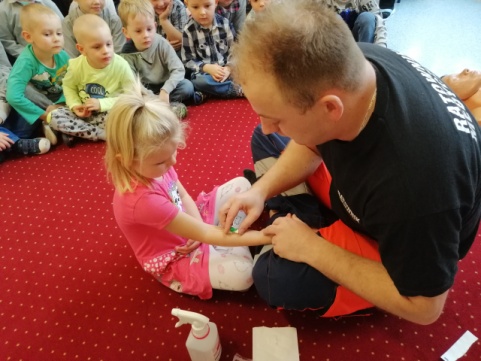 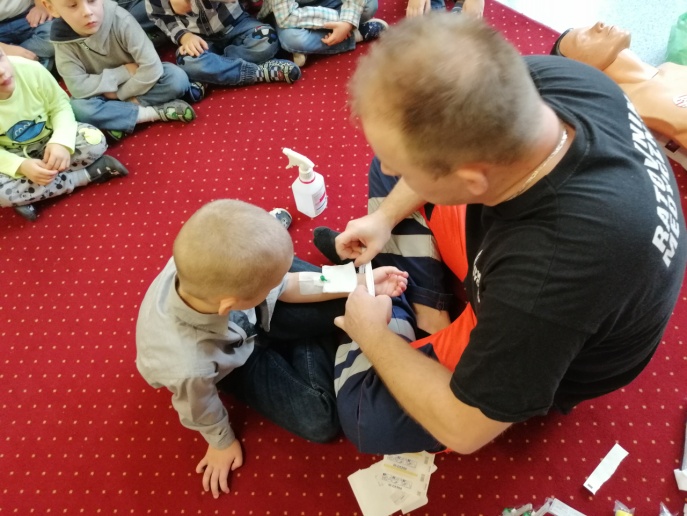 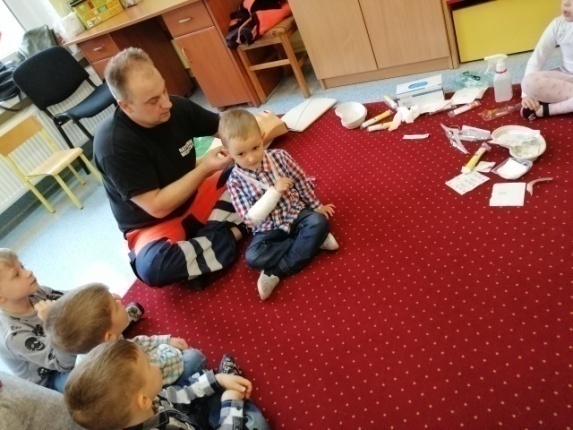 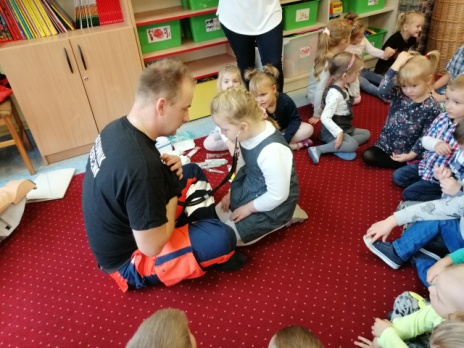 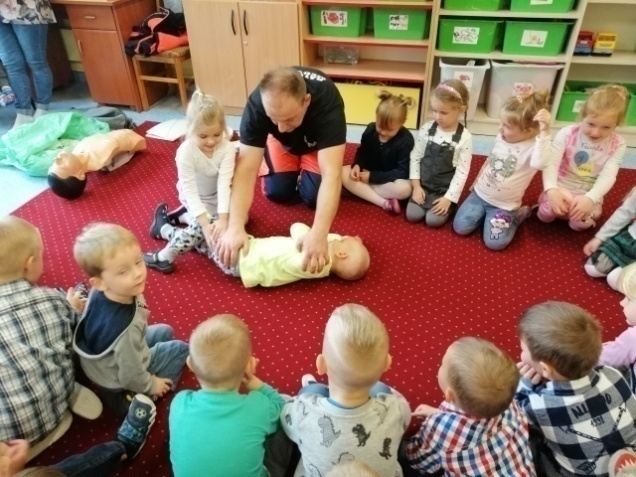 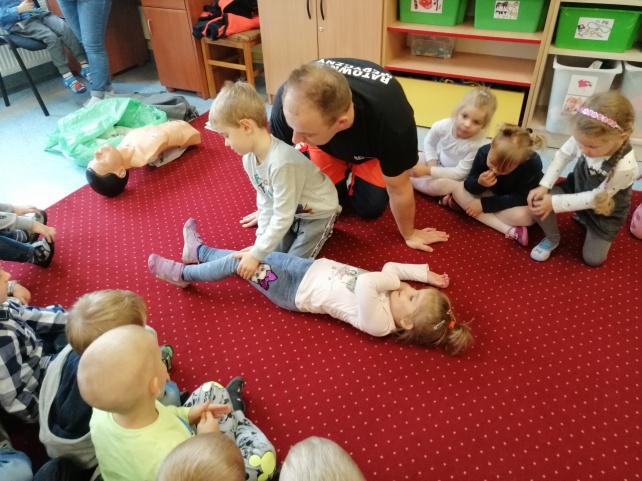 „ŻYJĘ ZDROWO I BEZPIECZNIE”- Kodeks zdrowego i bezpiecznego przedszkolaka -
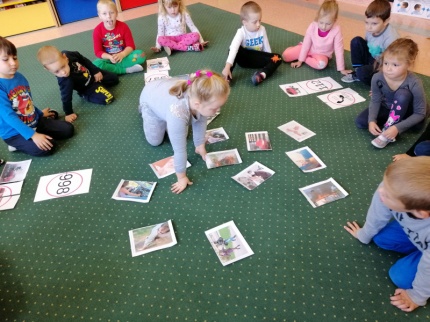 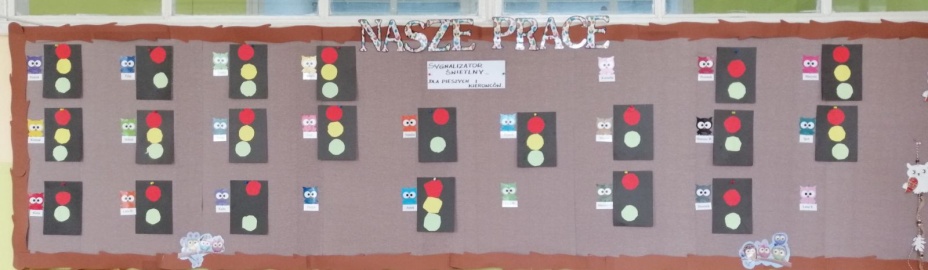 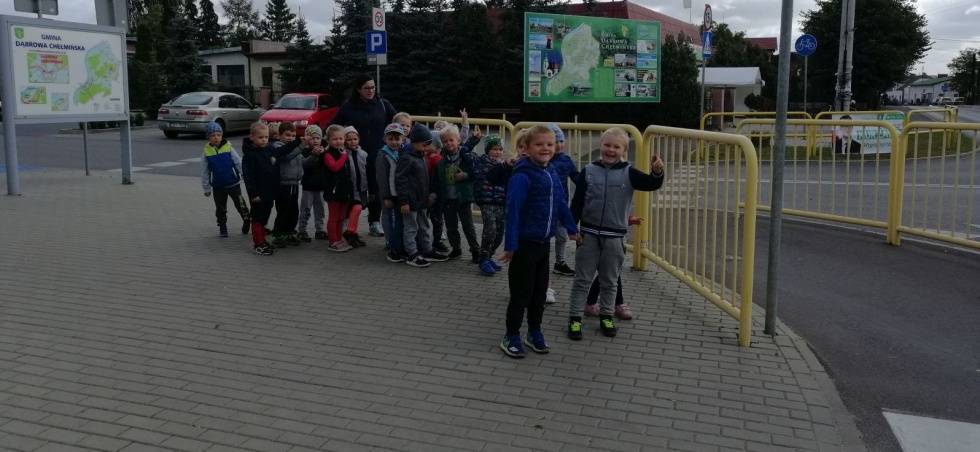 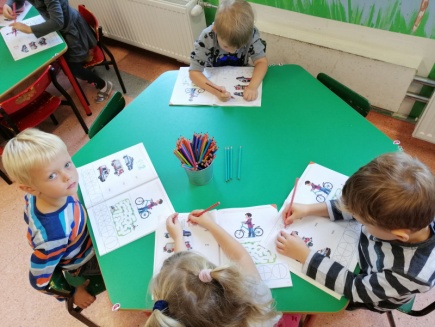 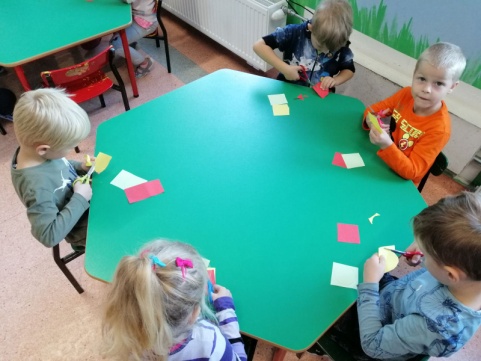 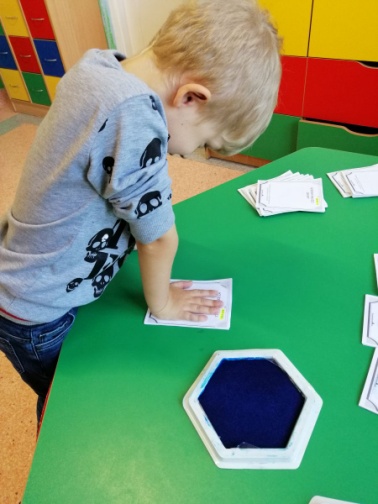 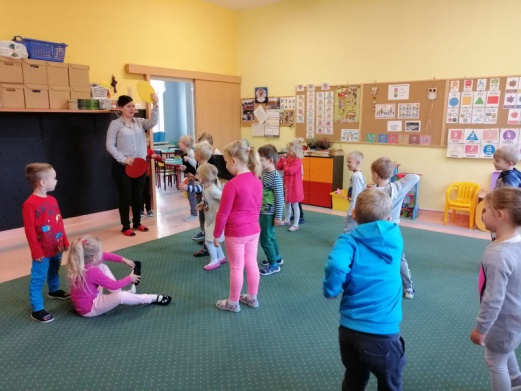 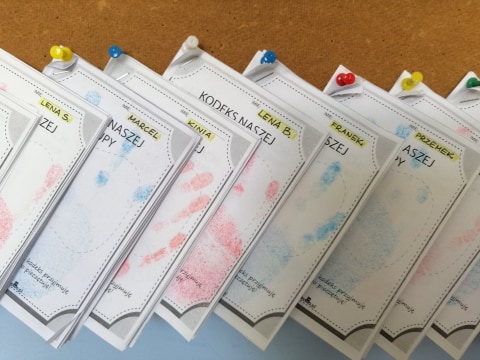 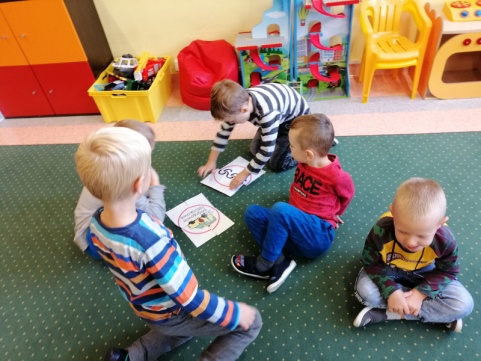 „ŻYJĘ ZDROWO I BEZPIECZNIE”- Kolejowe ABC -
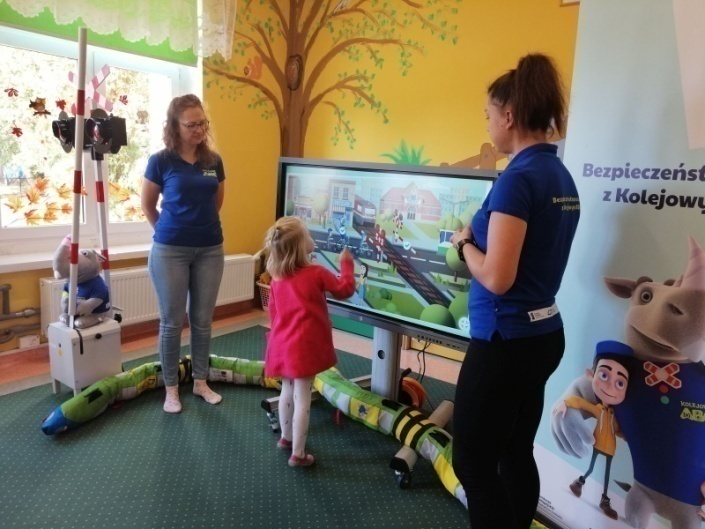 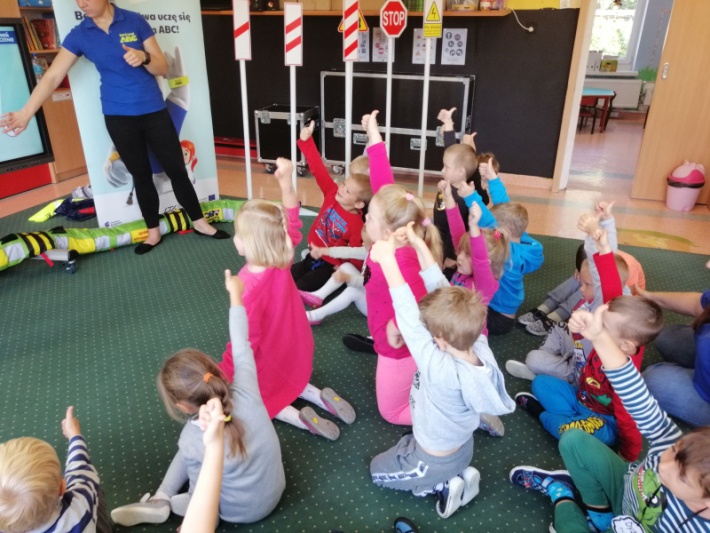 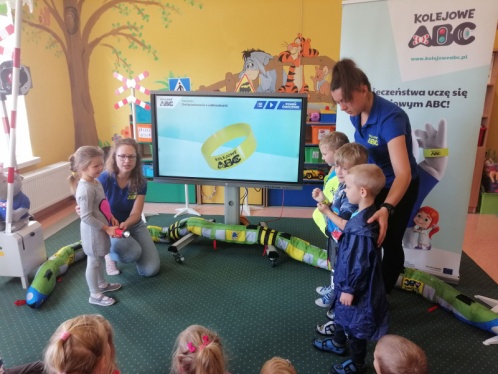 „JESTEM TYM CO JEM I PIJĘ”- Piramida żywienia -
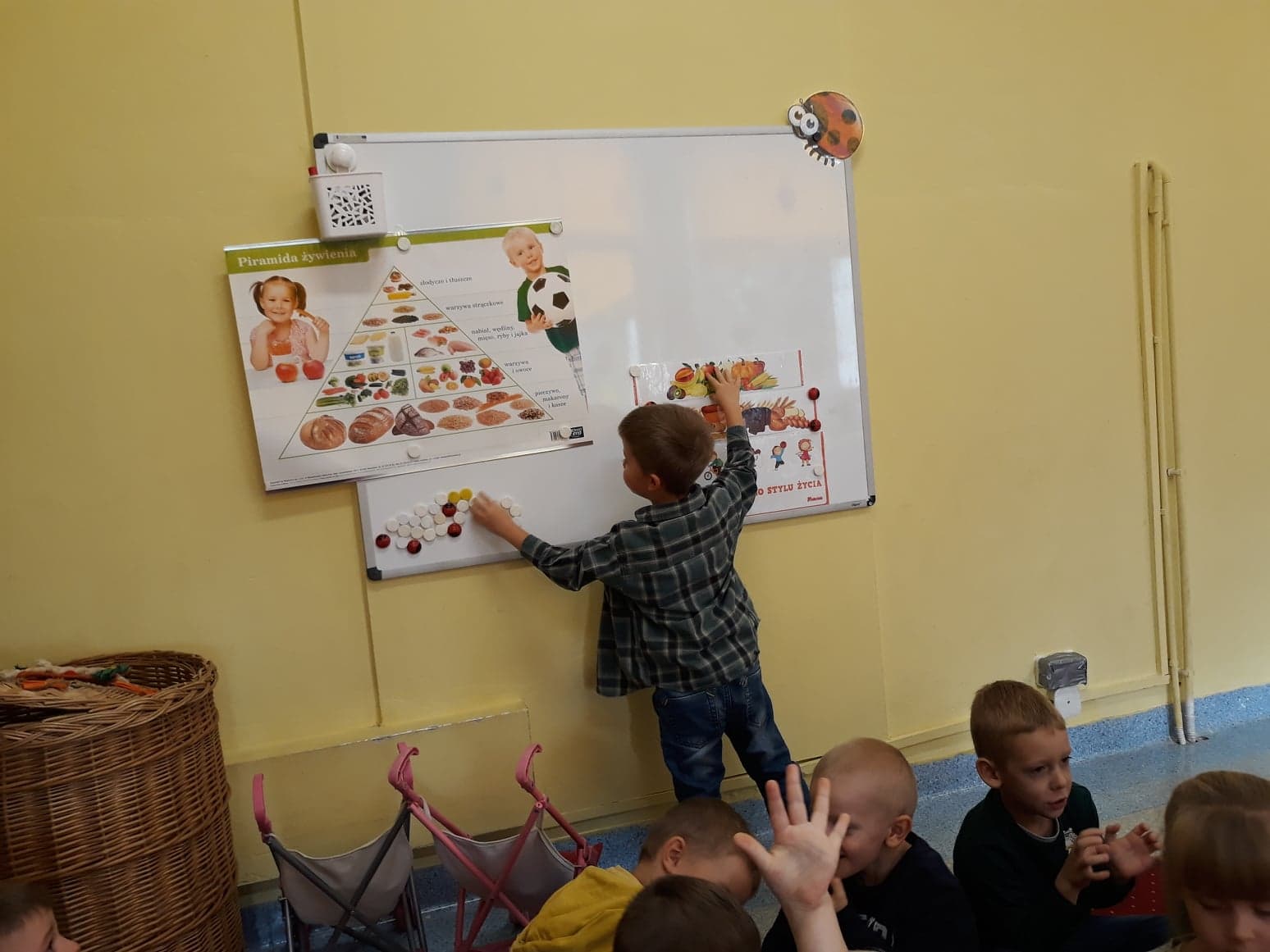 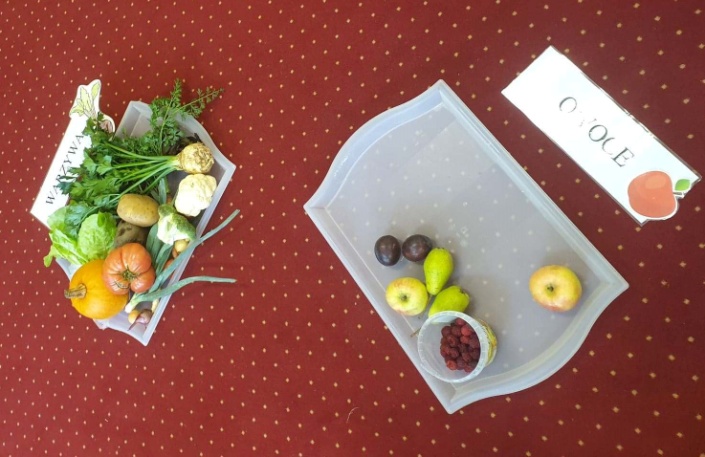 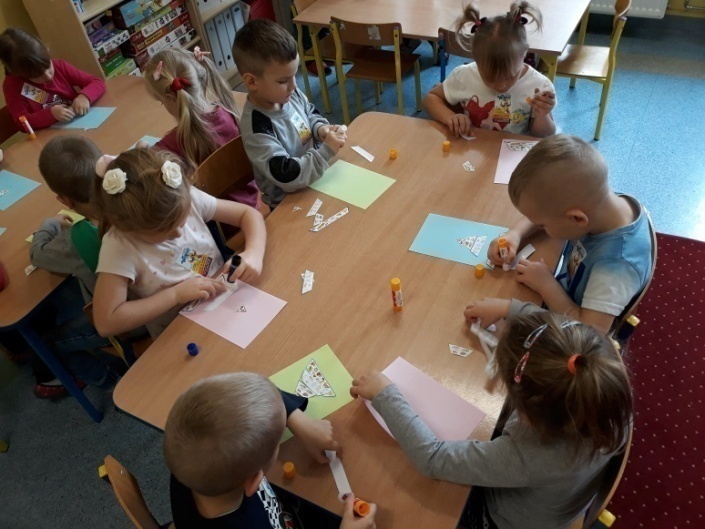 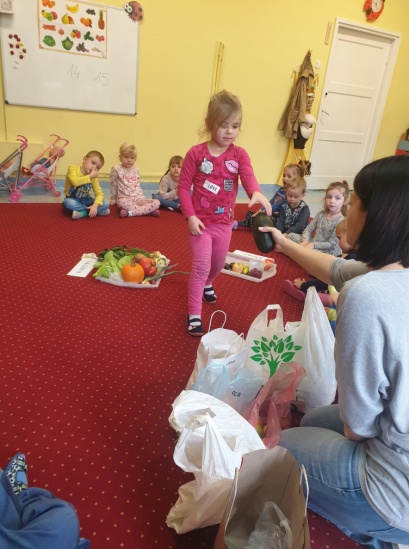 „JESTEM TYM CO JEM I PIJĘ”- Ile łyżek cukru jest w napojach ? -
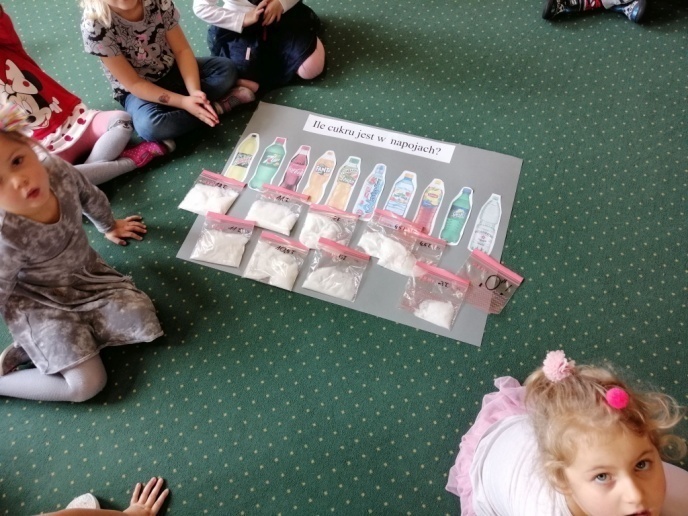 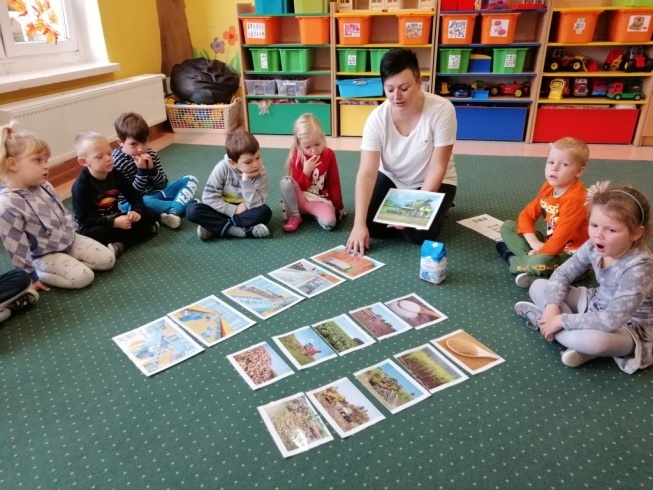 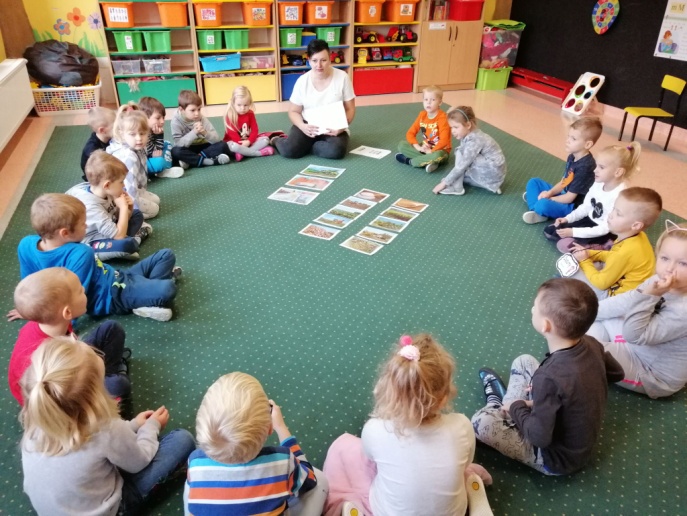 „JESTEM TYM CO JEM I PIJĘ”- Owocowe szaszłyki  i ciasto marchewkowe -
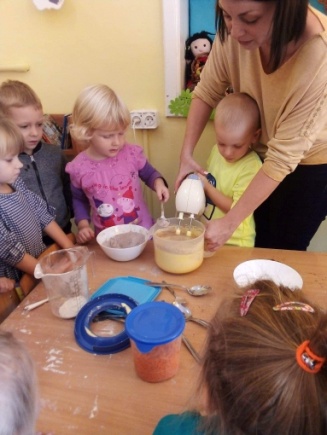 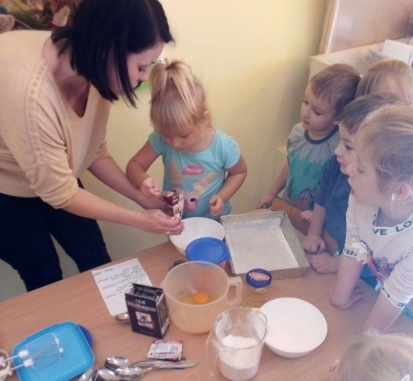 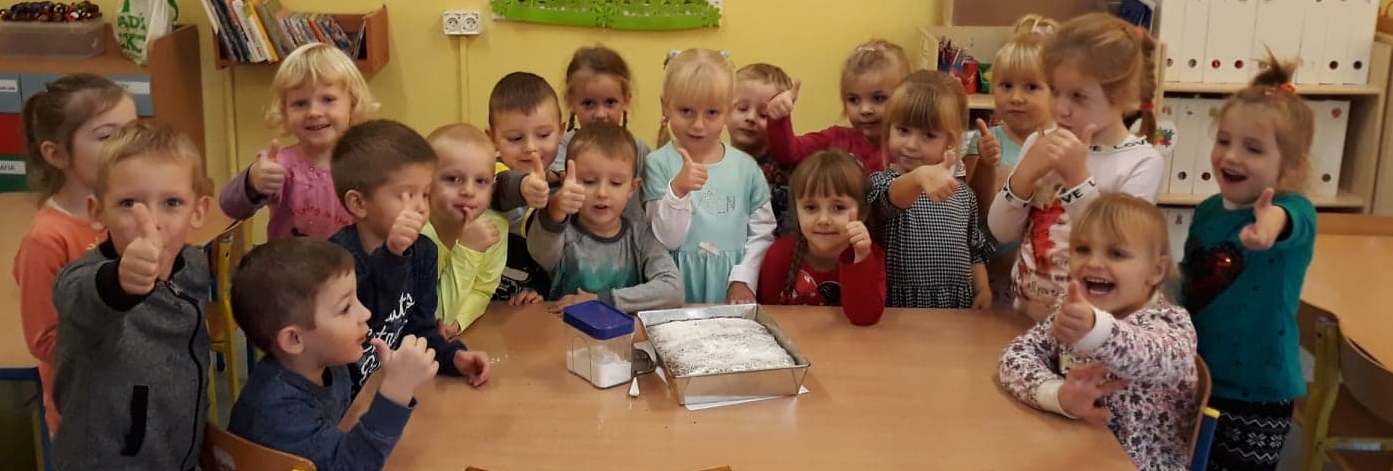 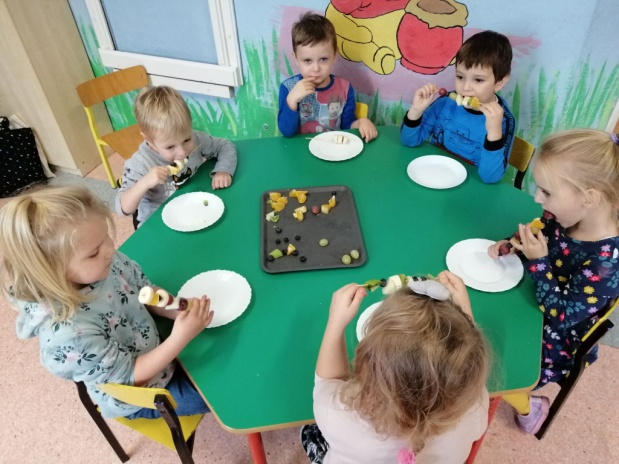 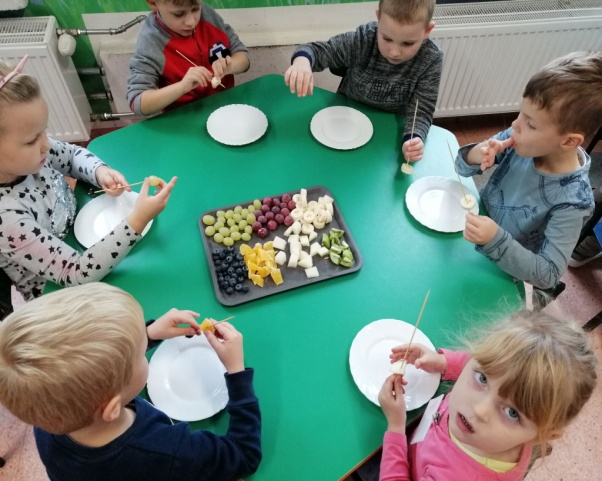 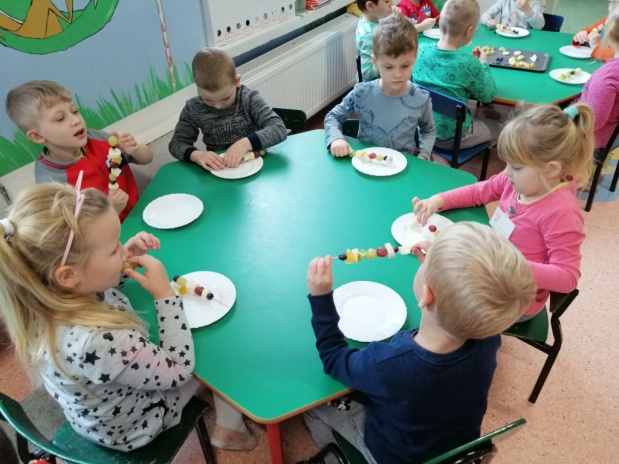 „PRZED CHOROBĄ UCIEKAM NA WŁASNYCH NOGACH”- Tor przeszkód -
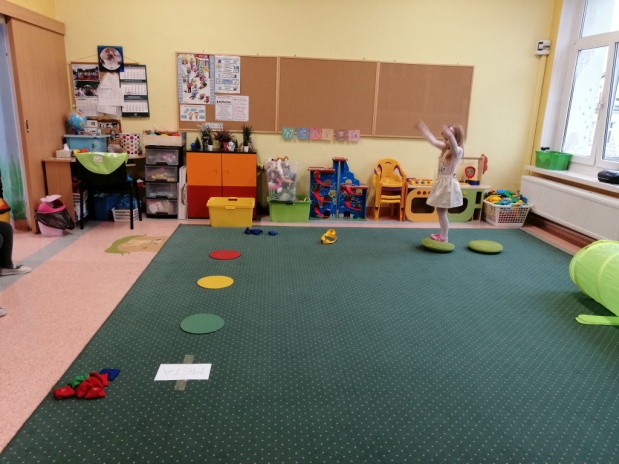 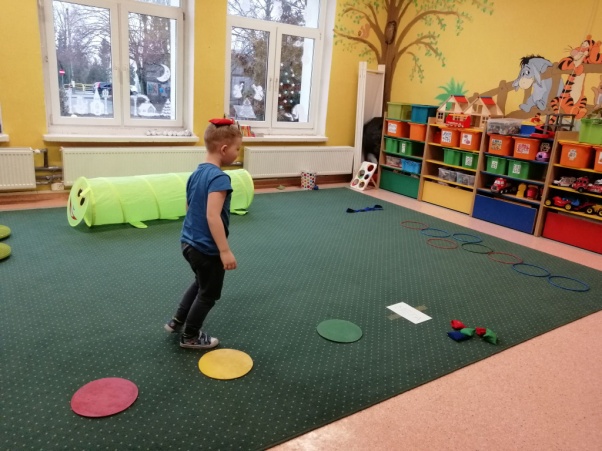 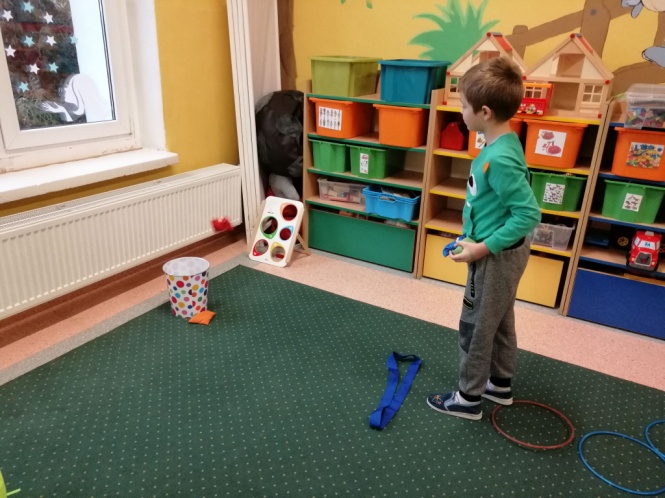 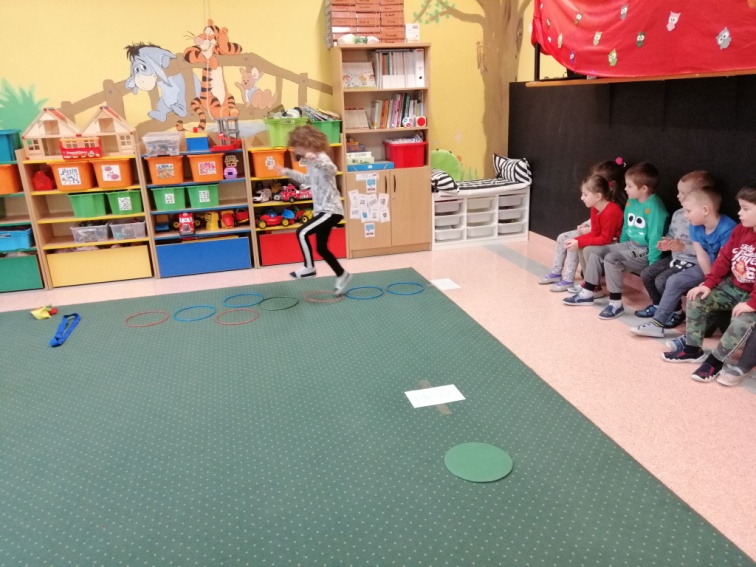 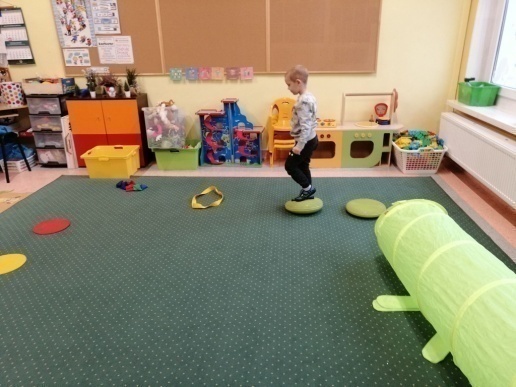 „PRZED CHOROBĄ UCIEKAM NA WŁASNYCH NOGACH”- zabawy z wykorzystaniem różnych metod -
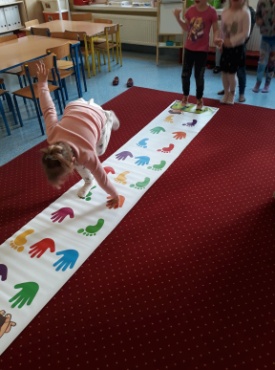 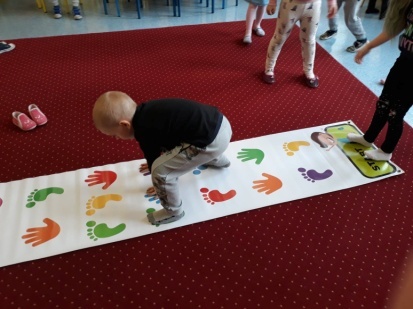 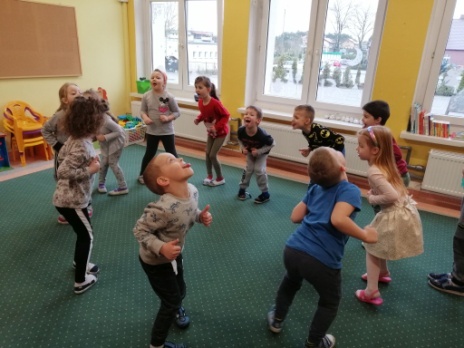 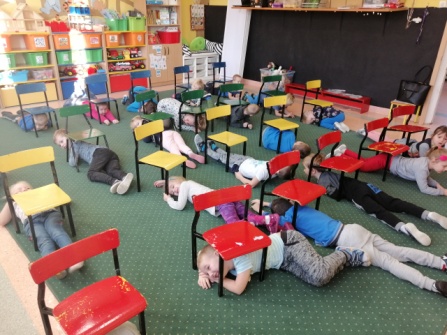 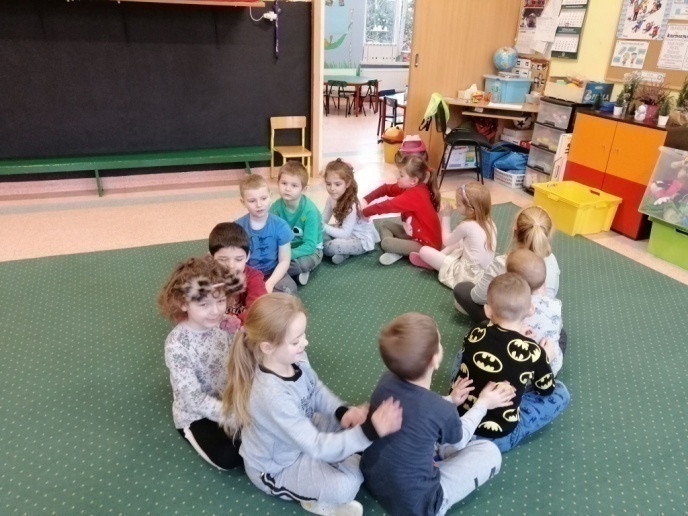 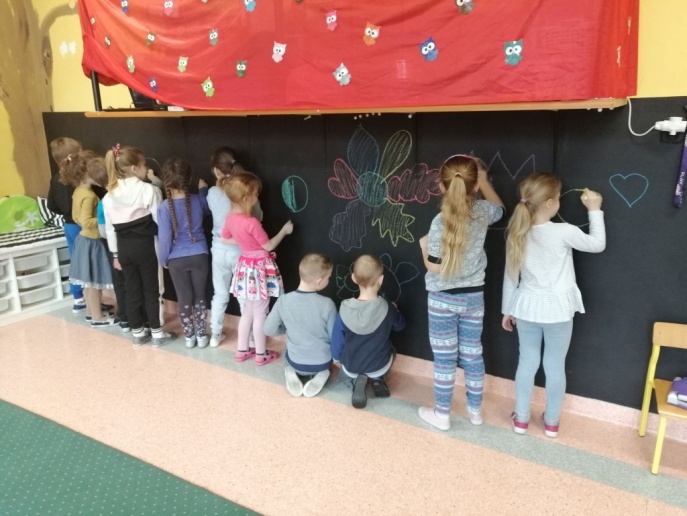 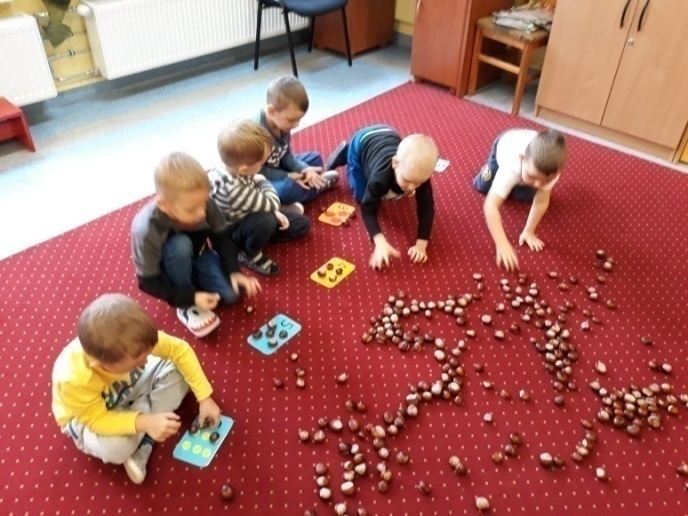 „PRZED CHOROBĄ UCIEKAM NA WŁASNYCH NOGACH”- Koronawirus -
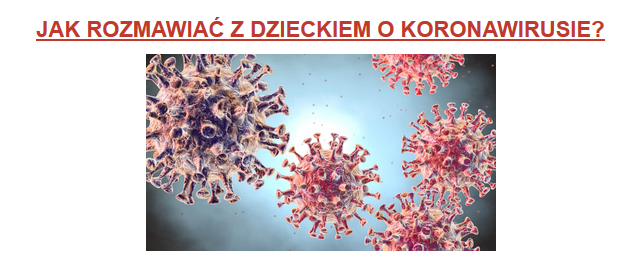 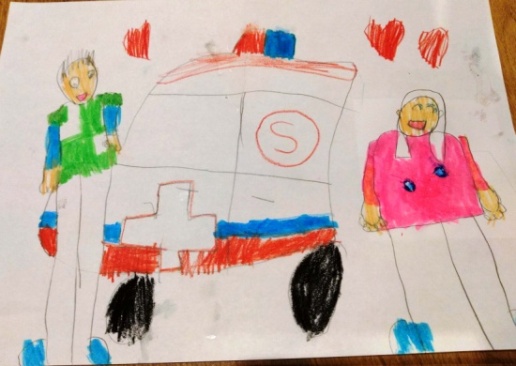 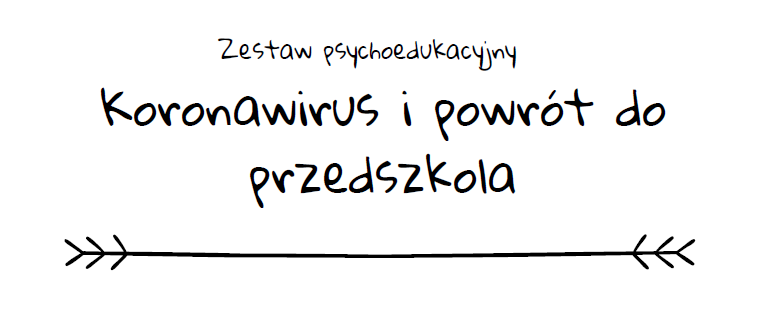 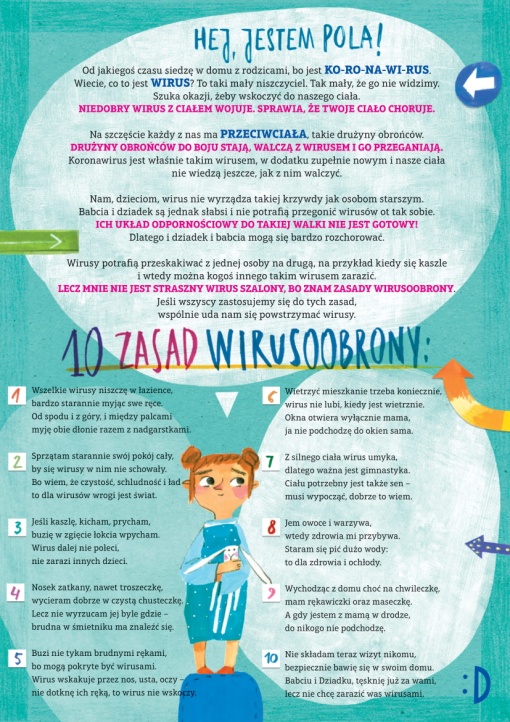 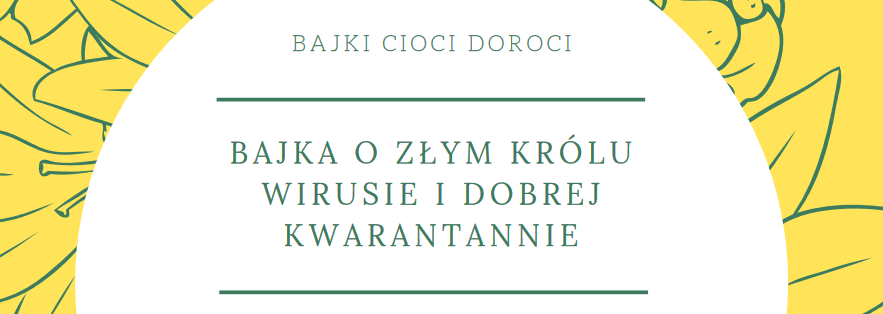 „ZAMIAST GRAĆ NA KOMPUTERZE LEPIEJ PĘDZIĆ NA ROWERZE”- Dzień Bezpiecznego Internetu -
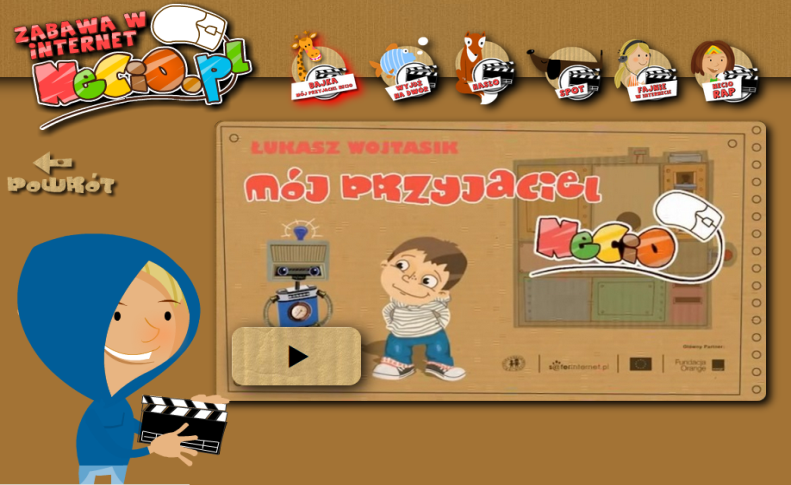 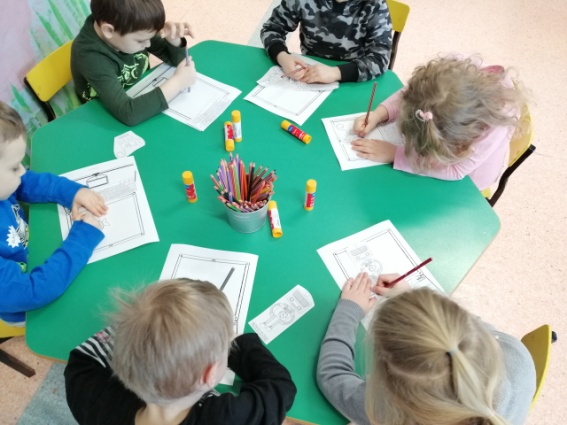 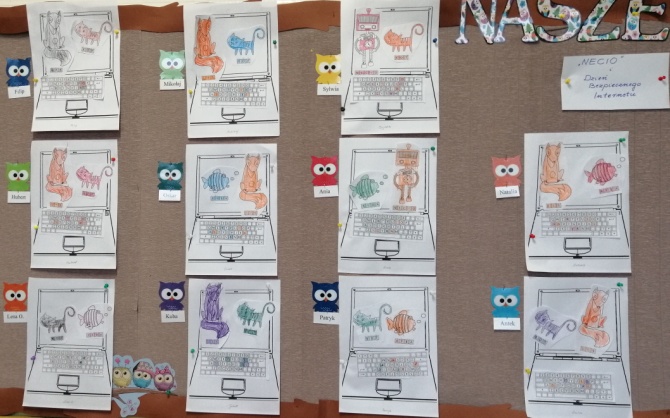 „ZAMIAST GRAĆ NA KOMPUTERZE LEPIEJ PĘDZIĆ NA ROWERZE”- Mój wymarzony rower -
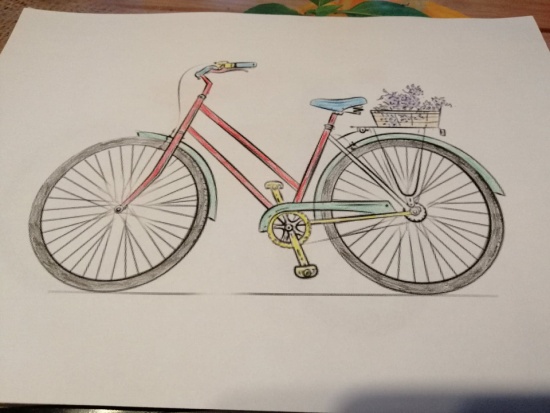 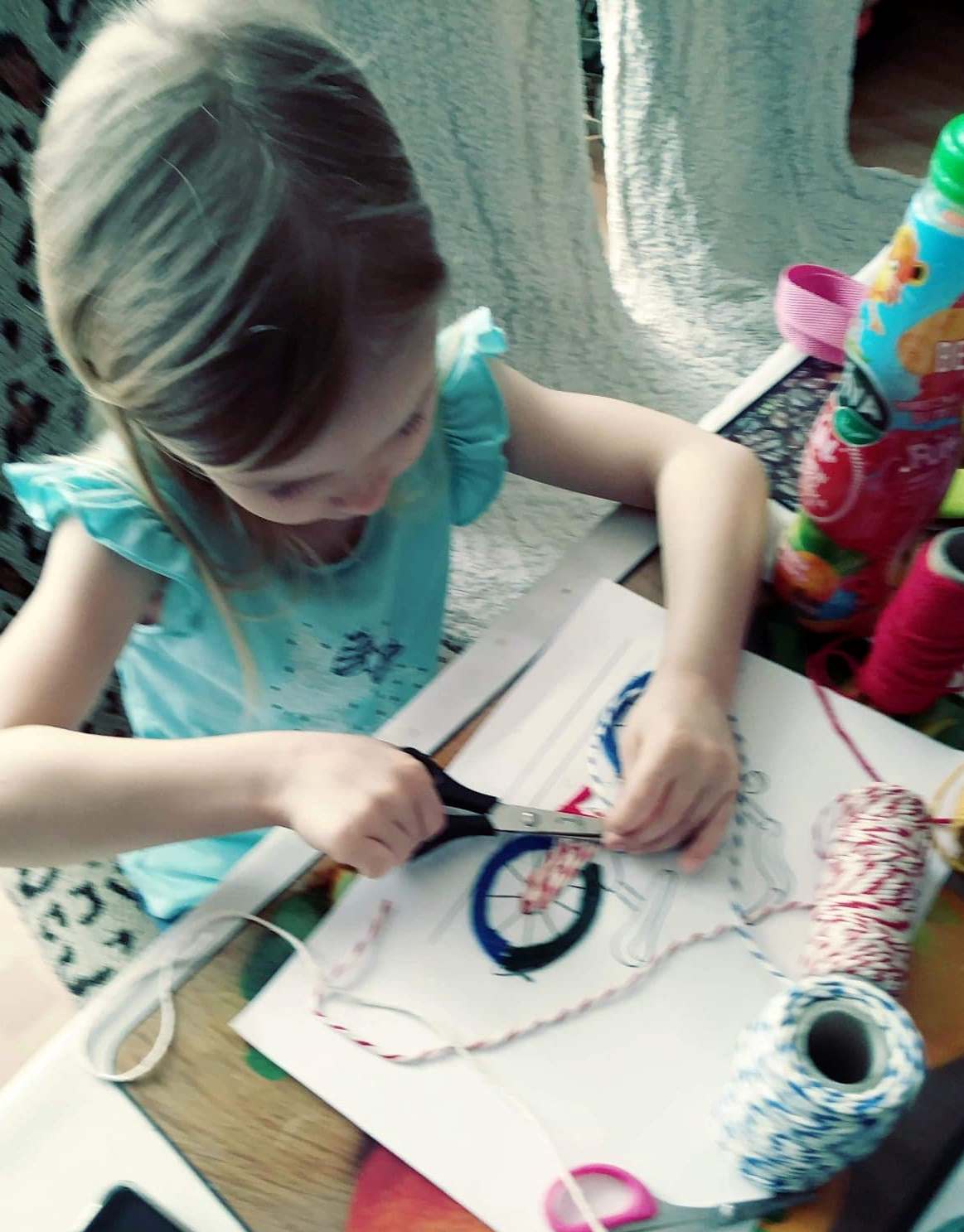 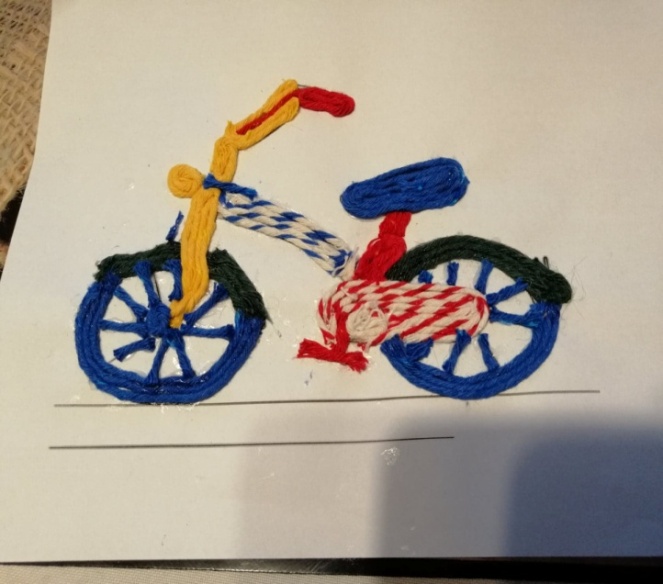 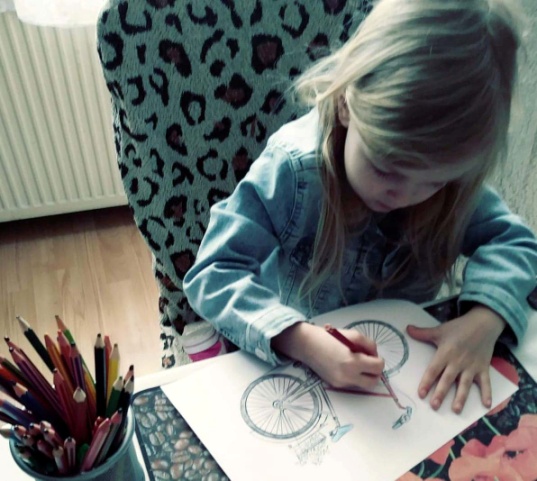 „ZAMIAST GRAĆ NA KOMPUTERZE LEPIEJ PĘDZIĆ NA ROWERZE”- Quiz o Dąbrowie Chełmińskiej -
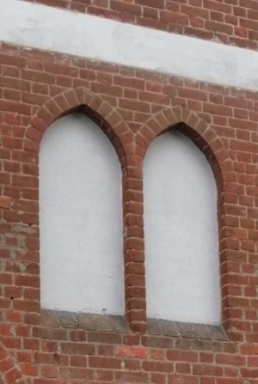 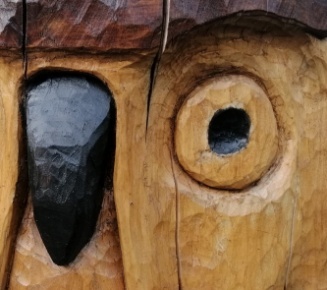 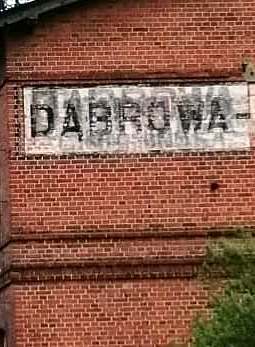 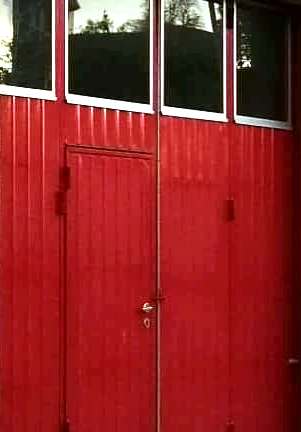 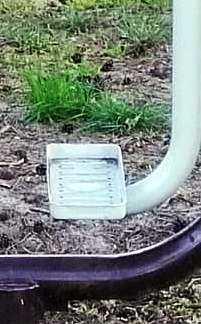 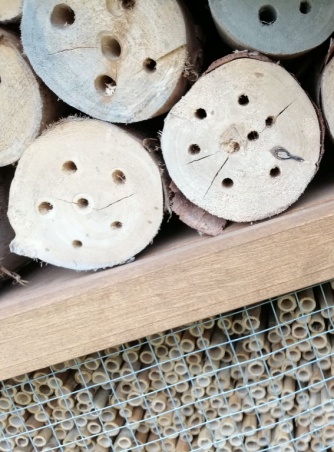 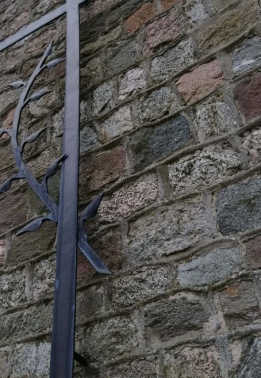 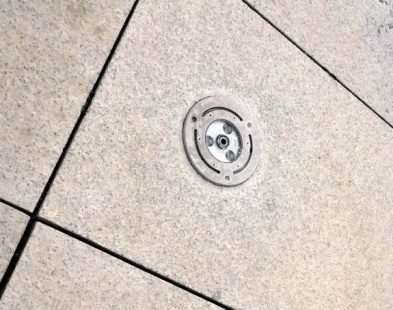 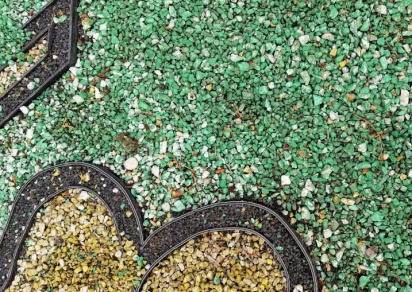 „GDY ZIEMIA WOŁA O POMOC”- Przyjaciele Przyrody -
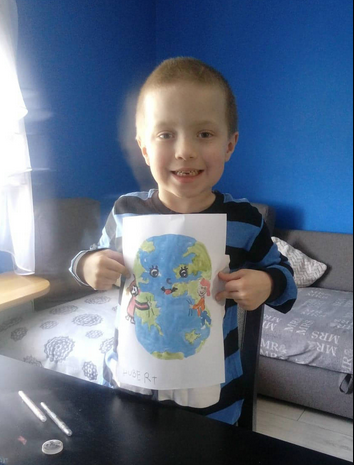 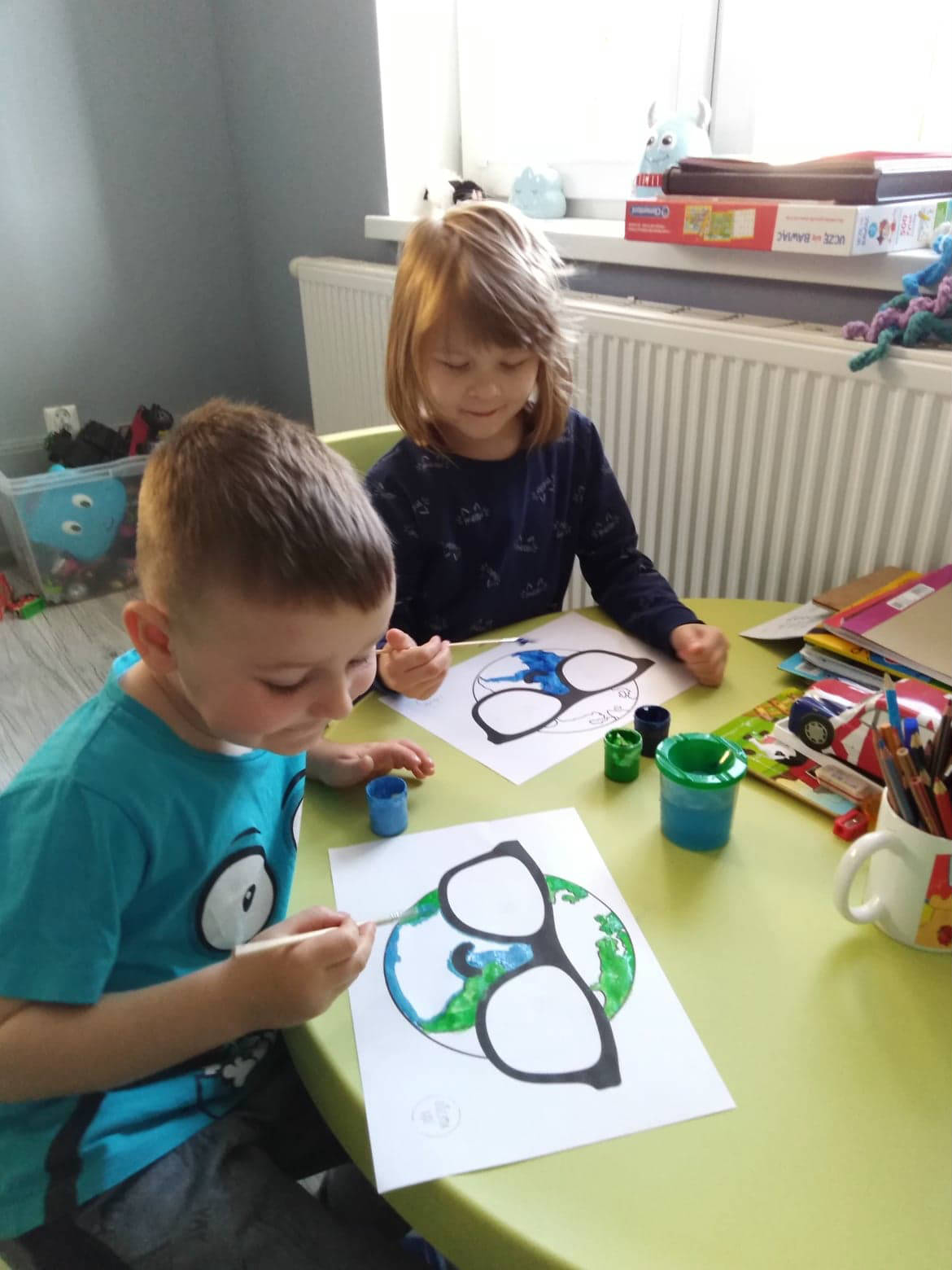 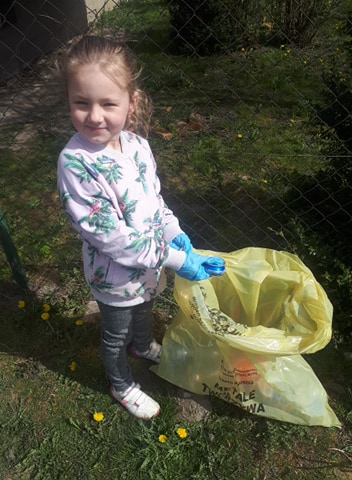 „GDY ZIEMIA WOŁA O POMOC”- Lubimy zabawy badawcze i eksperymenty -
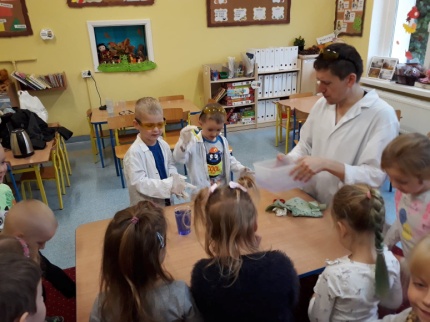 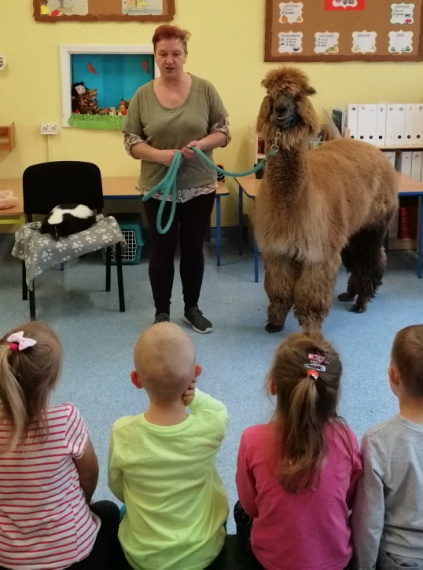 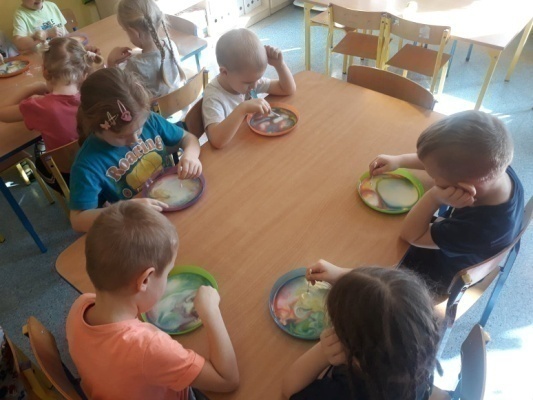 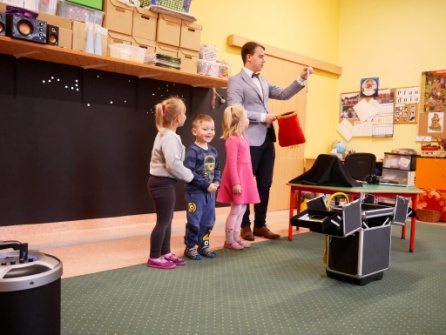 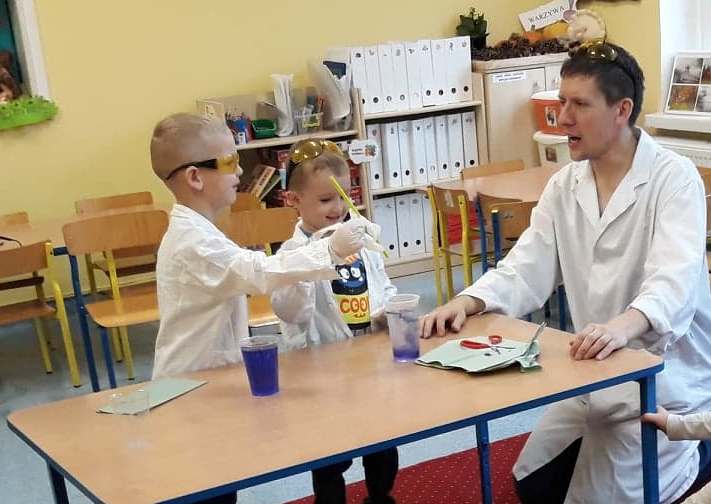 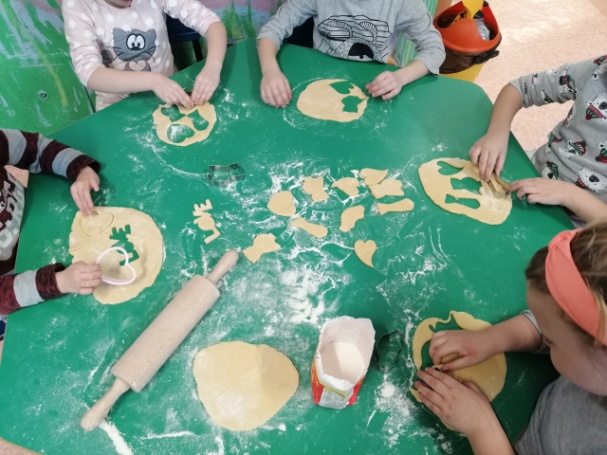 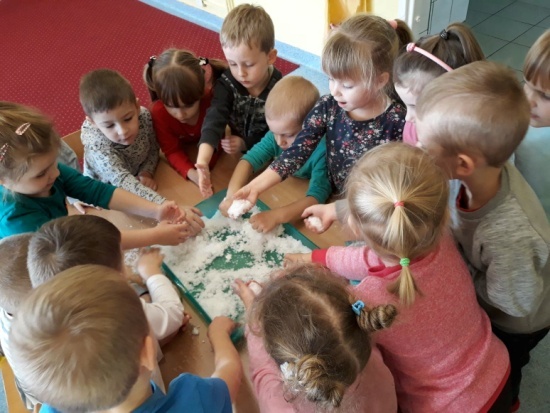 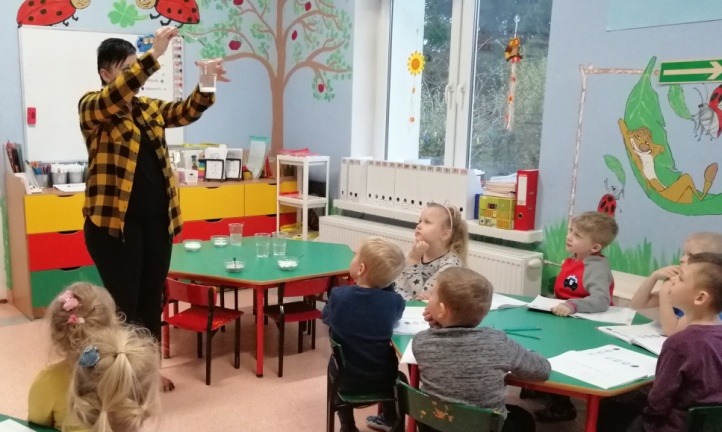 „GDY ZIEMIA WOŁA O POMOC”- Sprzątnie Świata -
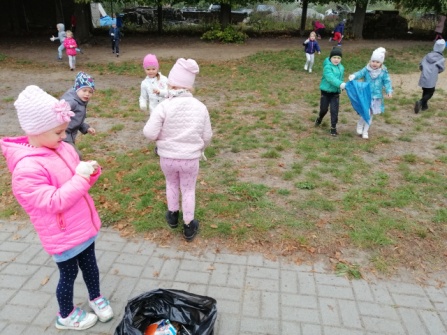 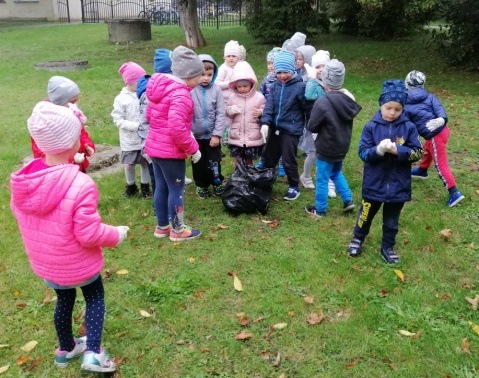 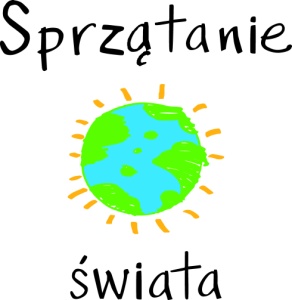 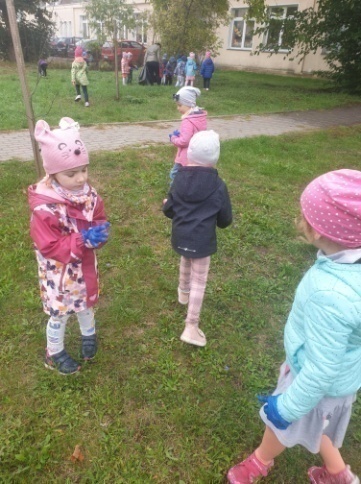 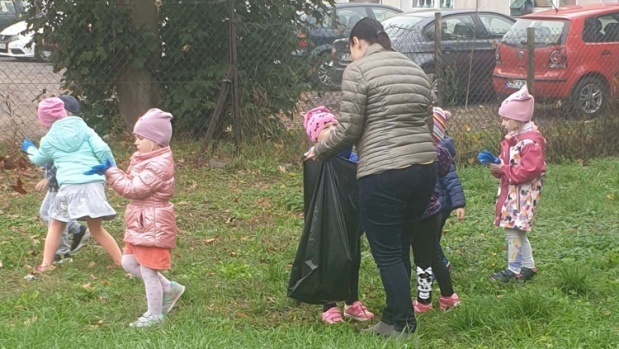 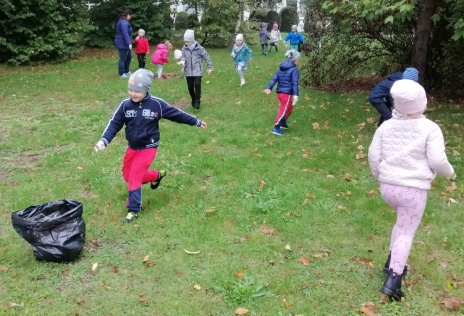 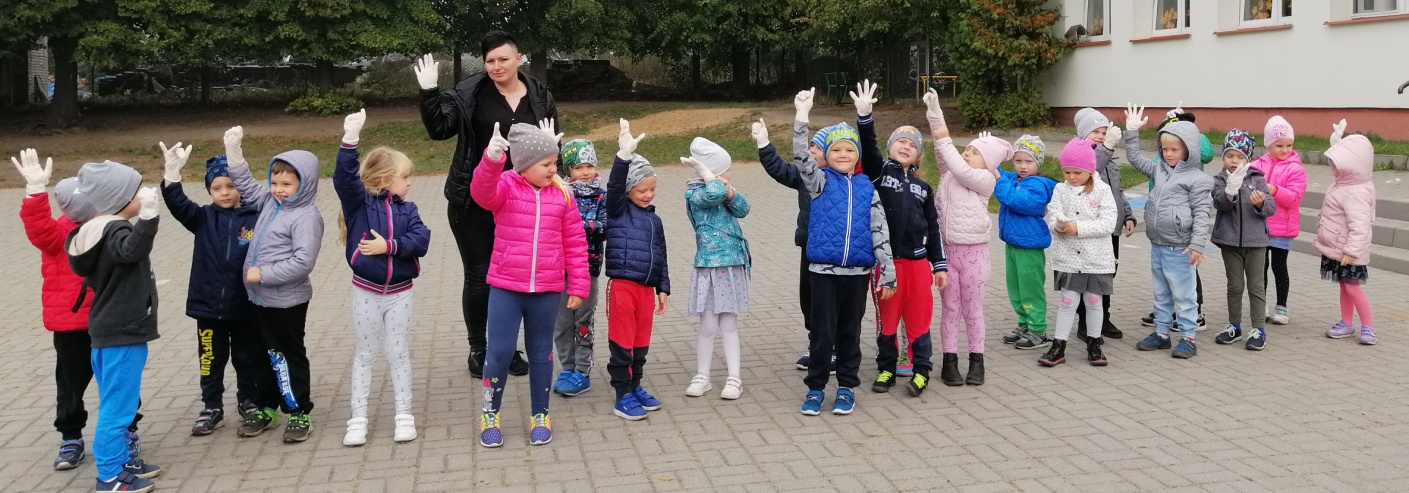 Dziękujemy ;)
Monika Galant
Dorota Lewicka